My family
P. 20, ex. 1
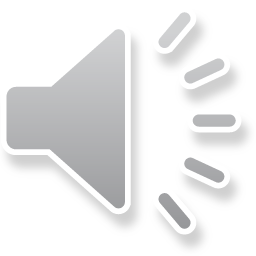 Who is this?
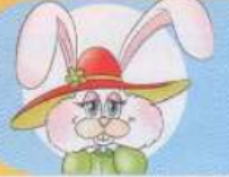 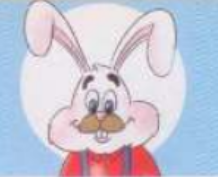 mummy
daddy
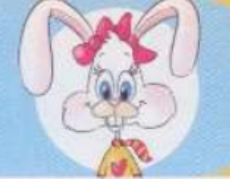 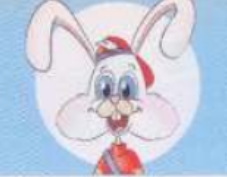 brother
sister
This is my … .
Who is he? – Кто он?
He is my daddy.
He is my brother.
Who is she? – Кто она?
She is my mummy.
She is my sister.
Let’s do p.3. ex.3
This is Ronny’s ….
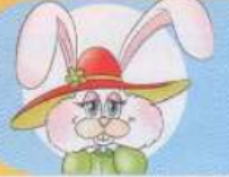 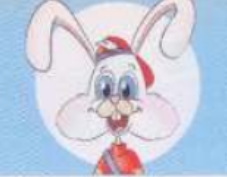 brother
mummy
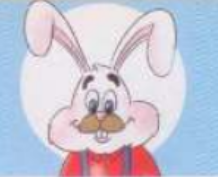 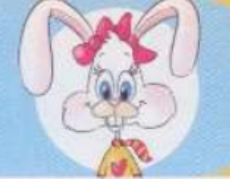 daddy
sister
Let’s do ex.4 p.21 and talk about your family.
This is my mummy, … (name).
This is my daddy, … (name).
This is my sister, … (name).
This is my brother, … (name).